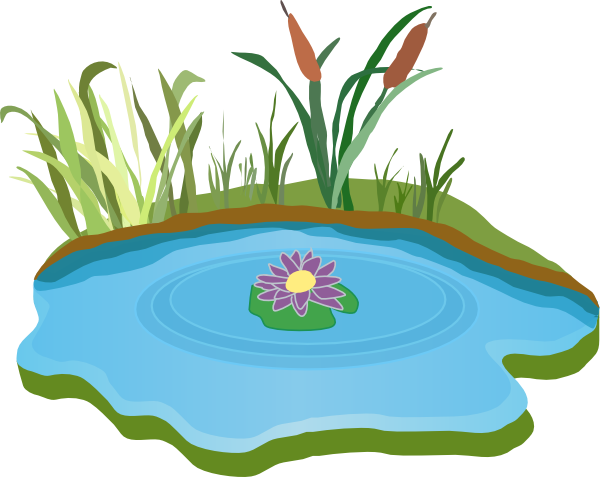 স্বাগতম
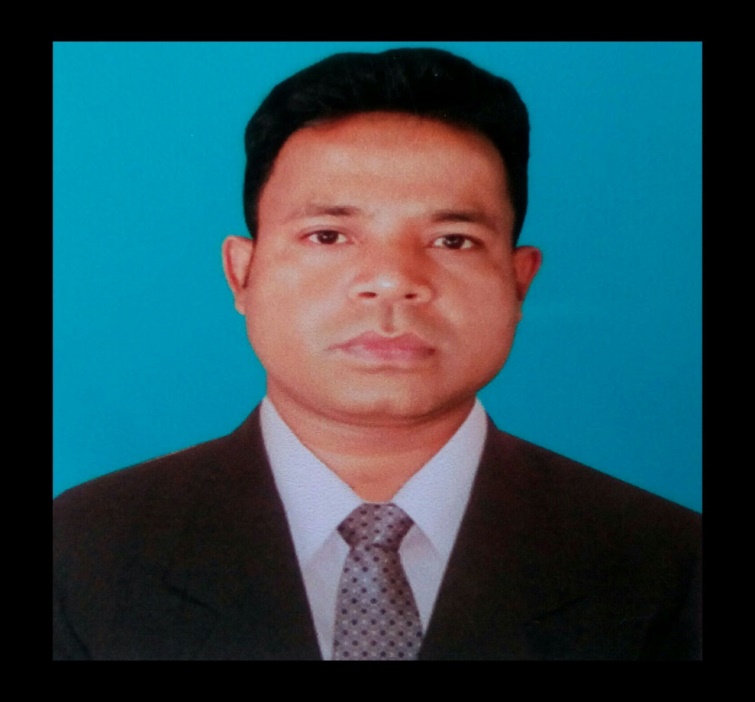 পরিচিতি
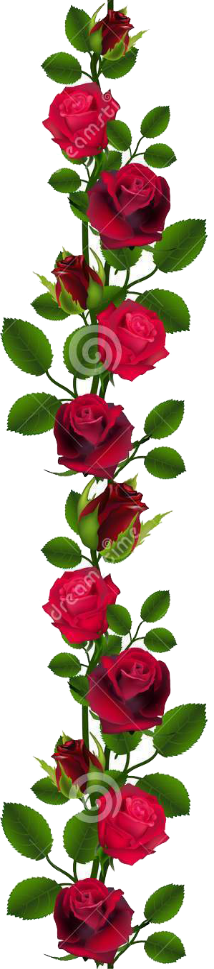 পাঠ পরিচিতি
পদার্থবিজ্ঞান 
     নবম শ্রেণি                  
      প্রথম অধ্যায় 
     ভৌত রাশি ও পরিমাপ
জামাল হোসেন
বিভাগীয় শ্রেষ্ঠ শিক্ষক ( কারিগরি)
জাতীয় শিক্ষা সপ্তাহ-২০১৮
এবং
সহকারি শিক্ষক ( গণিত)
চাঁদপুর জনতা হাইস্কুল এন্ড কলেজ 
মোবাইলঃ০১৭১২-১৫৯৪৯০
E-mail: masterjamal82@gmail.com
সঠিক দৈর্ঘ্য পরিমাপ করতে আমরা কোন 
পরিমাপক যন্ত্র ব্যবহার করতে পারি ?
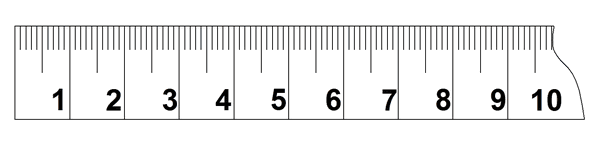 আমরা স্লাইড ক্যালিপার্স ব্যবহার করতে পারি
দণ্ডটির সঠিক দৈর্ঘ্য পরিমাপ সম্ভব নয়
এটি একটি দণ্ড
দণ্ডটির দৈর্ঘ্য 5 সে.মি.
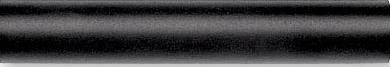 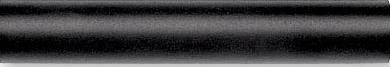 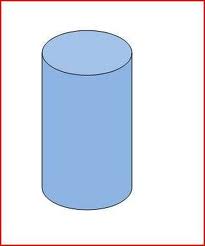 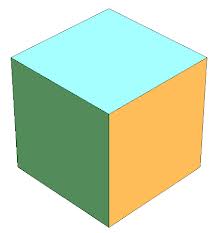 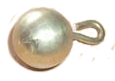 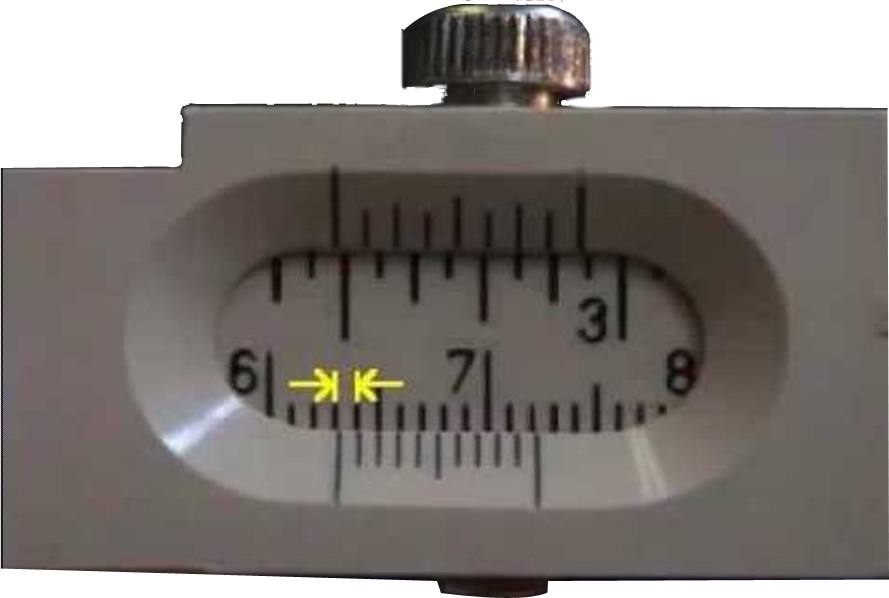 স্লাইড ক্যালিপার্সের  সাহায্যে বস্তুর দৈর্ঘ্য পরিমাপ।
এ পাঠ শেষে শিক্ষার্থীরা…
স্লাইড ক্যালিপার্সের বিভিন্ন অংশ শনাক্ত করতে পারবে।
যান্ত্রিক ত্রুটি ও ভার্নিয়ার ধ্রুবক নির্ণয় করতে পারবে।
স্লাইড ক্যালিপার্সের সাহায্যে বস্তুর দৈর্ঘ্য পরিমাপ করতে পারবে।
প্রধান বা মূল স্কেল
ভার্নিয়ার স্কেল
ভার্নিয়ার স্কেল
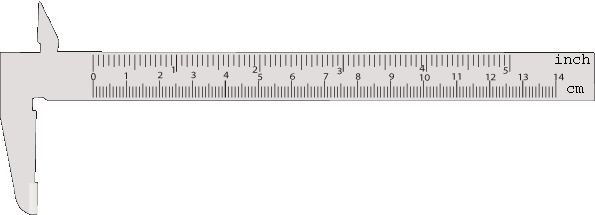 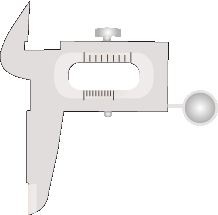 ১ সেন্টিমিটার 
বা ১০ মিলিমিটার
১ ইঞ্চি
প্রধান স্কেলের ক্ষুদ্রতম এক ভাগ = ১ মিলিমিটার
ভার্নিয়ার স্কেলের শূন্য দাগ
প্রধান স্কেলের শূন্য দাগ
ভার্নিয়ার স্কেলের উর্দ্ধ চোয়াল
প্রধান স্কেলের উর্দ্ধ চোয়াল
স্ক্রু
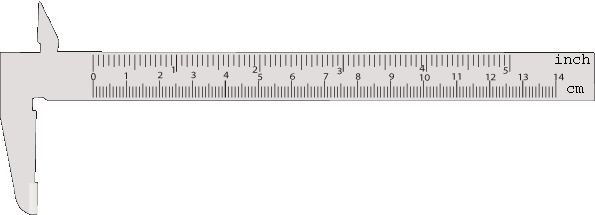 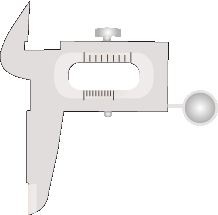 ভার্নিয়ার স্কেলের নিম্ন চোয়াল
প্রধান স্কেলের নিম্ন চোয়াল
স্লাইডার
ইস্পাতের দন্ড
স্লাইড ক্যালিপাসের বিভিন্ন অংশ
স্লাইড ক্যালিপার্সের যান্ত্রিক ত্রুটি পর্যবেক্ষণ
ভার্নিয়ার স্কেলের শূন্য দাগ
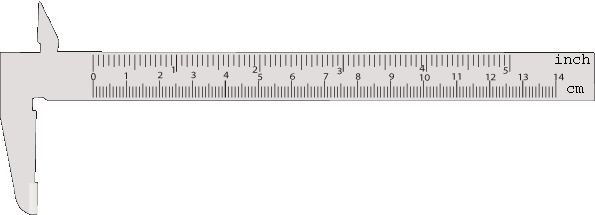 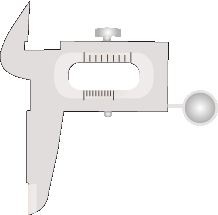 স্লাইড ক্যালিপার্সটি যান্ত্রিক ত্রুটিমুক্ত ।
প্রধান স্কেলের শূন্য দাগ
ভার্নিয়ার স্কেলের শূন্য দাগ
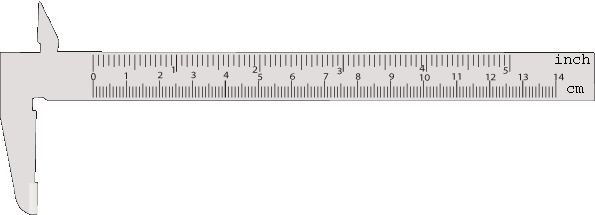 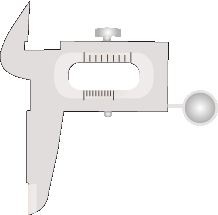 স্লাইড ক্যালিপার্সটির  যান্ত্রিক ত্রুটি রয়েছে,যা ধনাত্মক যান্ত্রিক ত্রুটি।
প্রধান স্কেলের শূন্য দাগ
ভার্নিয়ার স্কেলের শূন্য দাগ
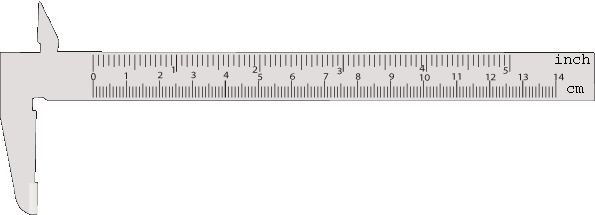 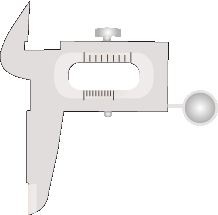 স্লাইড ক্যালিপার্সটির  যান্ত্রিক ত্রুটি রয়েছে, যা ঋণাত্মক যান্ত্রিক ত্রুটি।
প্রধান স্কেলের শূন্য দাগ
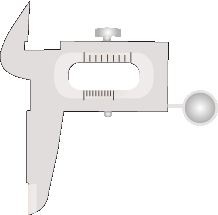 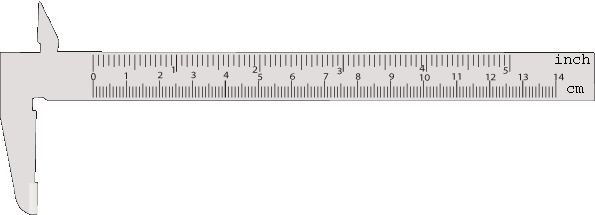 স্লাইড ক্যালিপার্সের ভার্নিয়ার ধ্রুবক নির্ণয়
ভার্নিয়ার স্কেলের 10 ভাগ
= প্রধান স্কেলের ক্ষুদ্রতম 9 ভাগ
প্রধান স্কেলের ক্ষুদ্রতম 1 ভাগ =
1 মিলিমিটার
ভার্নিয়ার স্কেলের ক্ষুদ্রতম 10 ভাগ =
9 মিলিমিটার
ভার্নিয়ার স্কেলের ক্ষুদ্রতম 1 ভাগ =
0.9 মিলিমিটার
ভার্নিয়ার ধ্রুবক =
= (1 – 0.9)বা  0.1 মিলিমিটার = 0.01 সেন্টিমিটার
ভার্নিয়ার স্কেলের  ক্ষুদ্রতম 1 ভাগের  দৈর্ঘ্য
প্রধান স্কেলের  ক্ষুদ্রতম 1 ভাগের  দৈর্ঘ্য
আবার বিকল্প ঊপায়ে
প্রধান স্কেলের ক্ষুদ্রতম 1 ভাগের  দৈর্ঘ্য = s
ভার্নিয়ার স্কেলের মোট ভাগ সংখ্যা = n হলে,
s
1
ভার্নিয়ার ধ্রুবক =
=
মিলিমিটার
0.1 মিলিমিটার
=
n
10
প্রধান স্কেল পাঠ ও ভার্নিয়ার সমপাতন পর্যবেক্ষণ এবং দৈর্ঘ্য নির্ণয়ের সূত্র উপস্থাপন
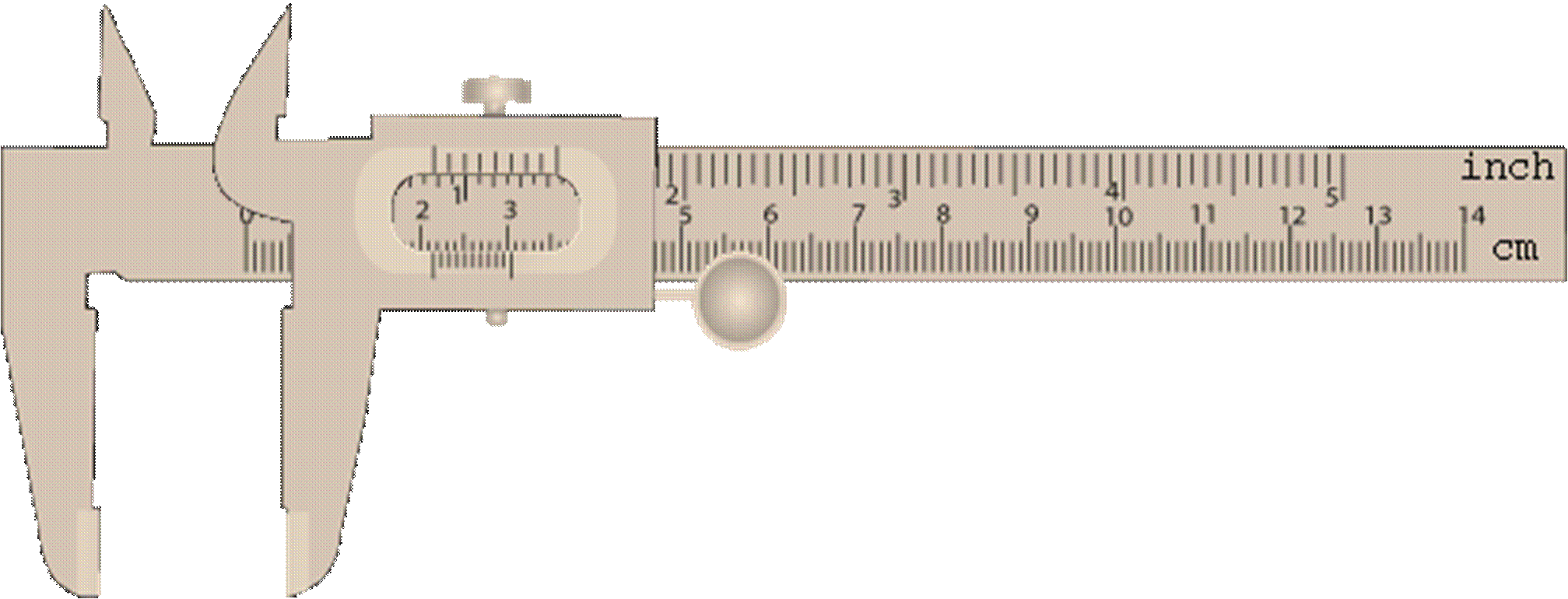 10
5
4
6
7
8
1
2
3
9
0
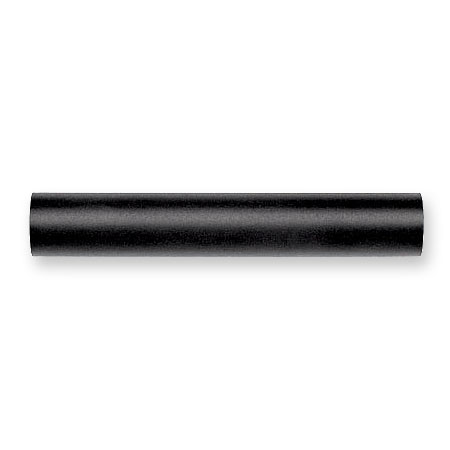 প্রধান স্কেল পাঠ (M)
ভার্নিয়ার সমপাতন (V)
[Speaker Notes: ভার্নিয়ার স্কেলের শূণ্য দাগের সাথে তুলনা করে প্রধান স্কেল পাঠ এবং উভয় স্কেলের প্রায় পূর্ন মিল দেখে ভার্নিয়ার সমপাতন নির্ণয় করতে হবে।]
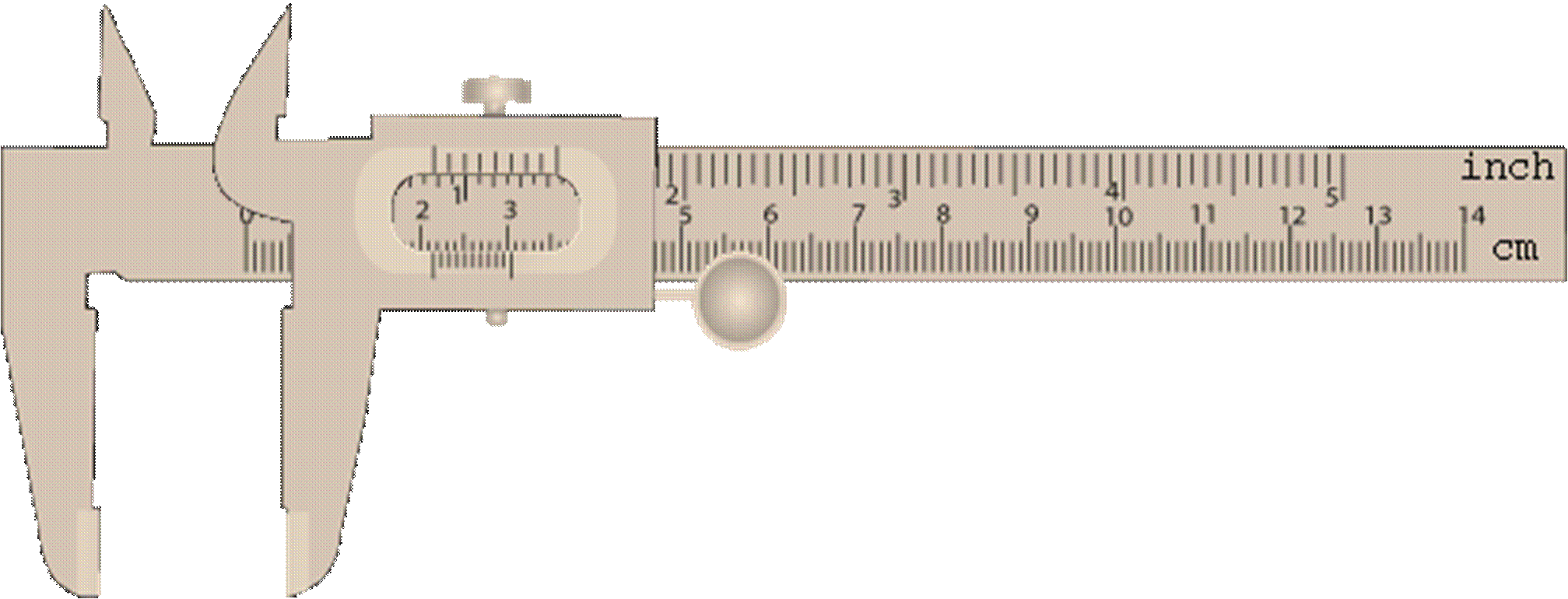 10
5
4
6
7
8
1
2
3
9
0
প্রধান স্কেল পাঠ = M
ভার্নিয়ার সমপাতন = V
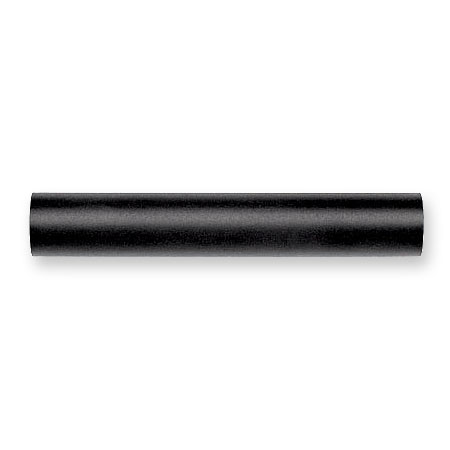 ভার্নিয়ার ধ্রুবক = V.C
স্লাইড  ক্যালিপার্সটির যান্ত্রিক ত্রুটি  = e
বস্তর দৈর্ঘ্য = M  +  V × V.C – (± e)
[Speaker Notes: প্রধান স্কেল পাঠ, ভার্নিয়ার স্কেল পাঠ, ভার্নিয়ার ধ্রুবক নিয়ে বস্তুর দৈর্ঘ্য নির্ণয় করার সূত্রের ব্যাখ্যা করতে পারেন।]
স্লাইড ক্যালিপার্সের সাহায্যে দন্ডের দৈর্ঘ্য নির্ণয়
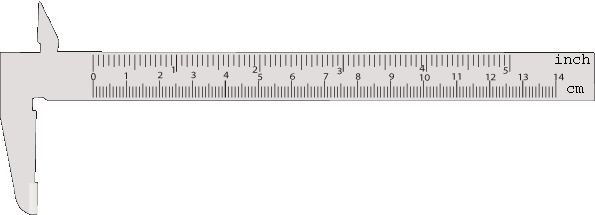 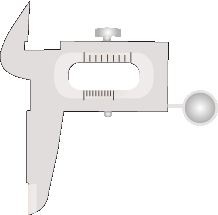 স্লাইড ক্যালিপার্সটি যান্ত্রিক ত্রুটিমুক্ত (e = 0)
প্রধান স্কেল পাঠ (M) =
3.4 সে.মি.
2
ভার্নিয়ার সমপাতন (V)=
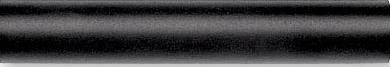 দন্ডের দৈর্ঘ্য নির্ণয়ের ছক
দন্ডটিকে ৩ বার স্লাইড ক্যালিপার্সের নিম্ন চোয়ালদুটির 
মাঝে রেখে ৩ বার পাঠ নিয়ে নিচের ছকে বসাই
1
3.4
2
0.01
0
3.42
3.423
2
0
3.43
3.4
0.01
3
3
2
3.4
3.42
0.01
0
দলগত কাজ
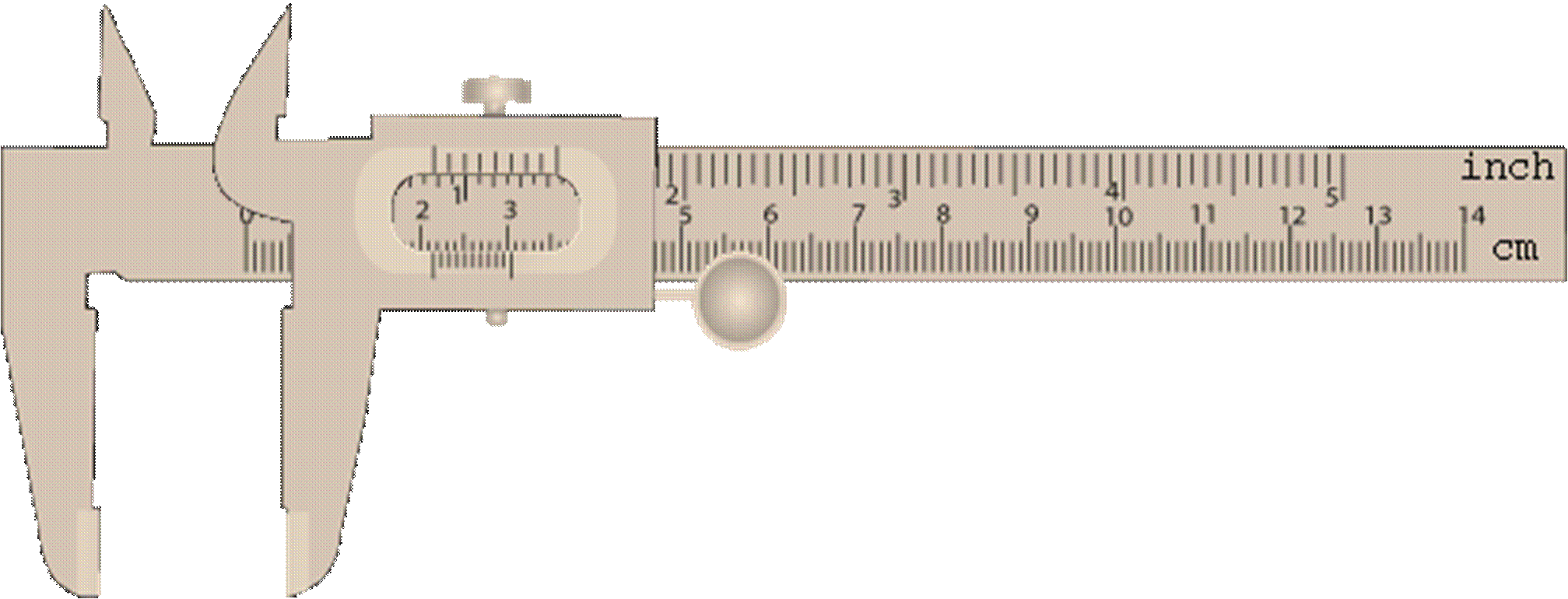 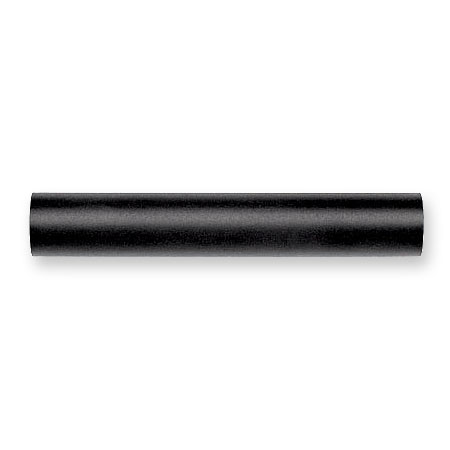 মূল্যায়ন
প্রশ্ন
শুন্য ত্রুটি কী?
বস্তুর দৈর্ঘ্য পরিমাপ করার গানিতিক সূত্রটি কী?
স্লাইড ক্যালিপার্সের ভার্নিয়ার ধ্রুবক  বলতে কী বোঝায় ?
উত্তর
স্লাইড ক্যালিপার্সের প্রধান  স্কেলের  ক্ষুদ্রতম 1 ভাগের  দৈর্ঘ্য  ও ভার্নিয়ার  স্কেলের
ক্ষুদ্রতম 1 ভাগের  দৈর্ঘ্যে র  পার্থক্যকে  ভার্নিয়ার ধ্রুবক বলে।
প্রধান   ও  ভার্নিয়ার স্কেলের  শুন্য  দাগদুটি পরস্পরের সাথে মিললে তাকে শুন্য ত্রুটি বলে
বস্তর দৈর্ঘ্য = M  +  V × V.C – (± e)
যখনঃ  প্রধান স্কেল পাঠ = M  ভার্নিয়ার সমপাতন = V
        ভার্নিয়ার ধ্রুবক = V.C   যান্ত্রিক ত্রুটি  = e
বাড়ির কাজ
স্লাইড ক্যালিপার্স ব্যবহার করে কীভাবে 
একটি আয়তাকার ঘনবস্তুর আয়তন নির্ণয়
   করবে বর্ননা কর ।
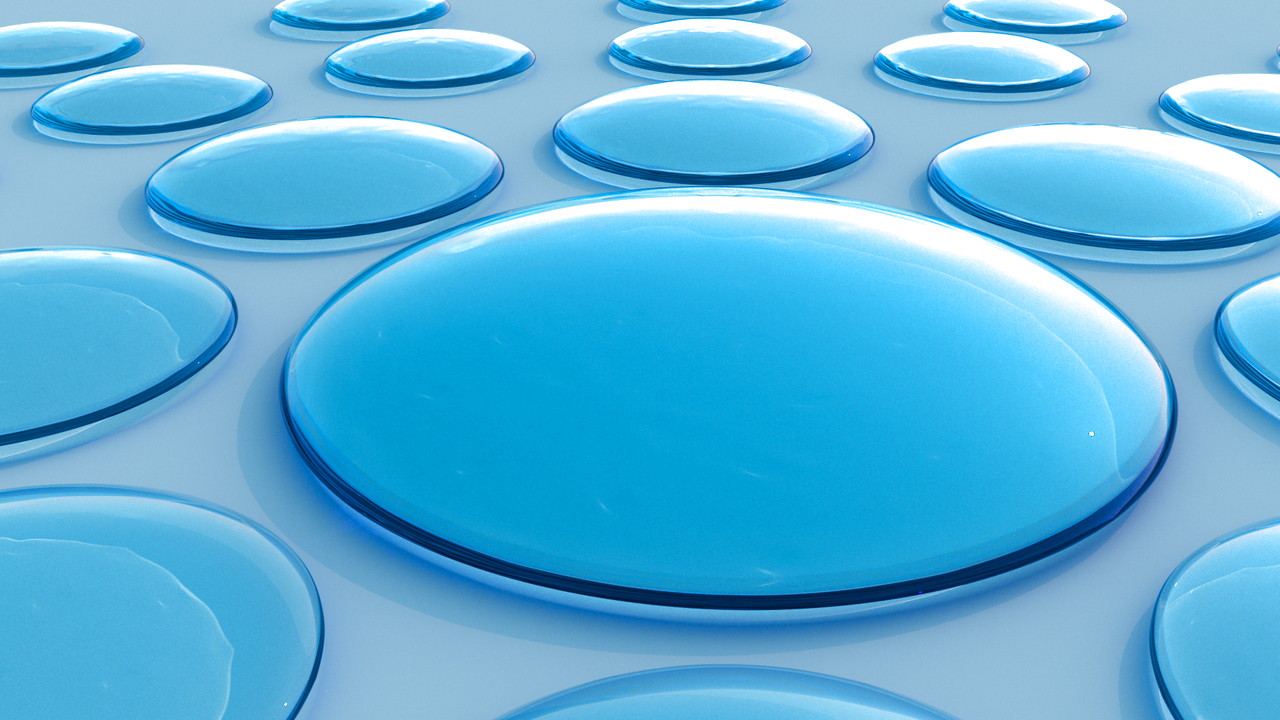 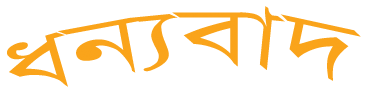